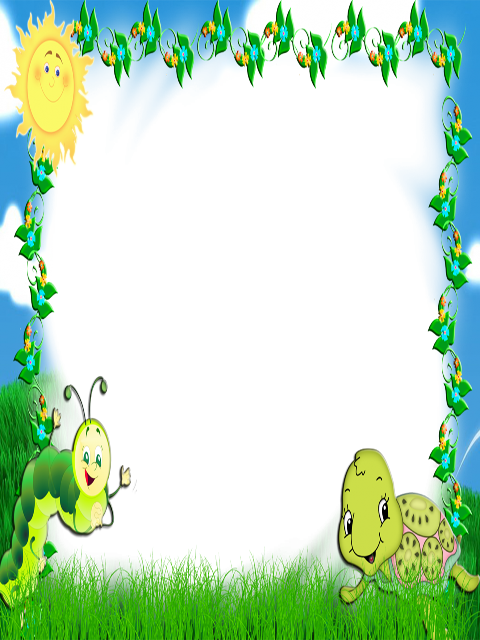 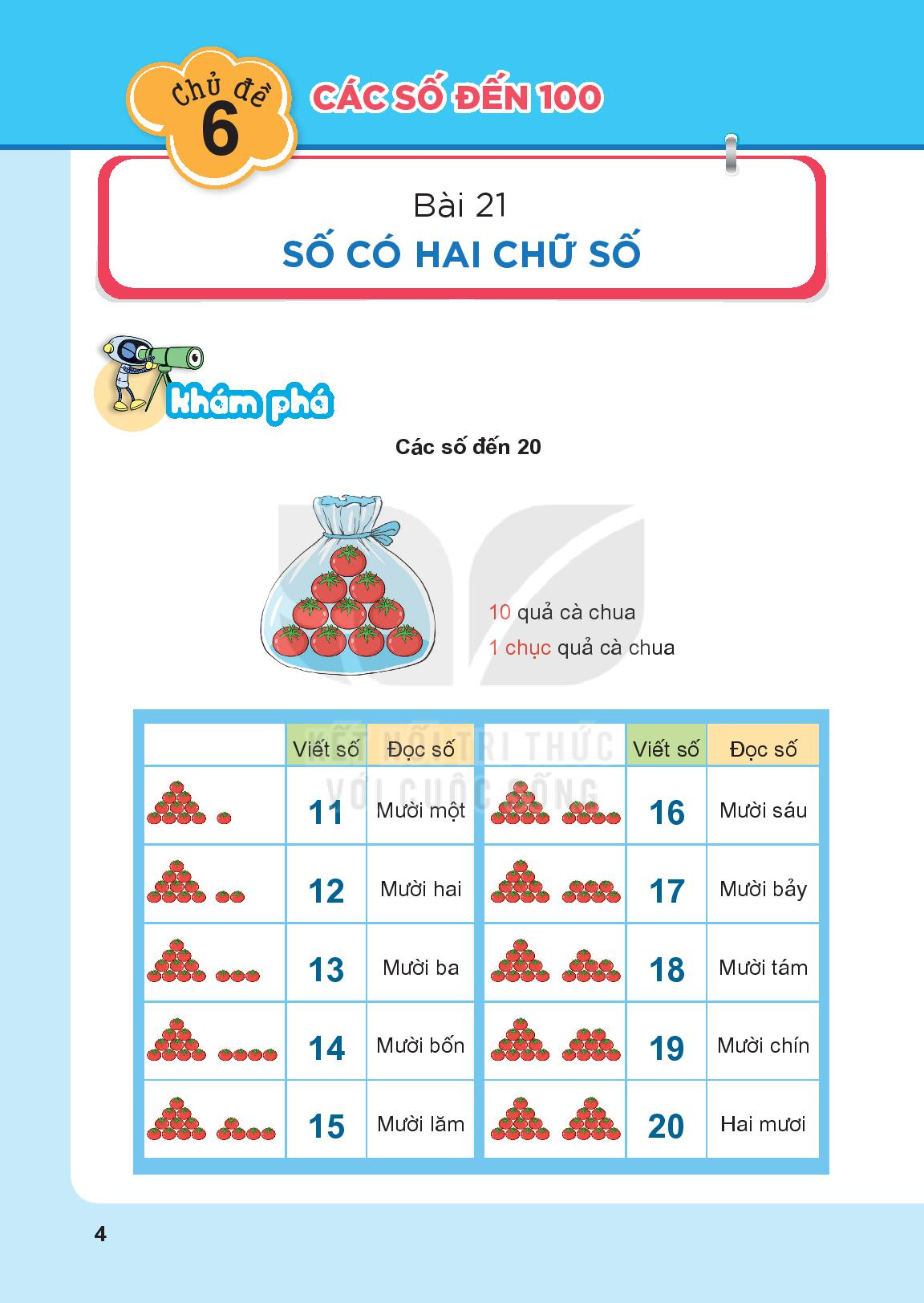 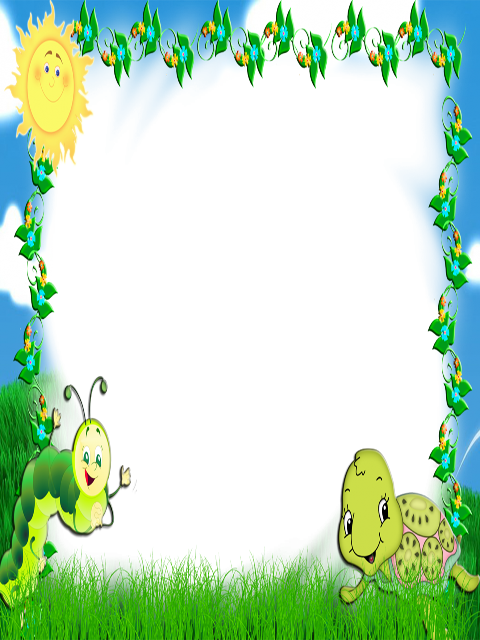 Tiết 1
Các số đến 20
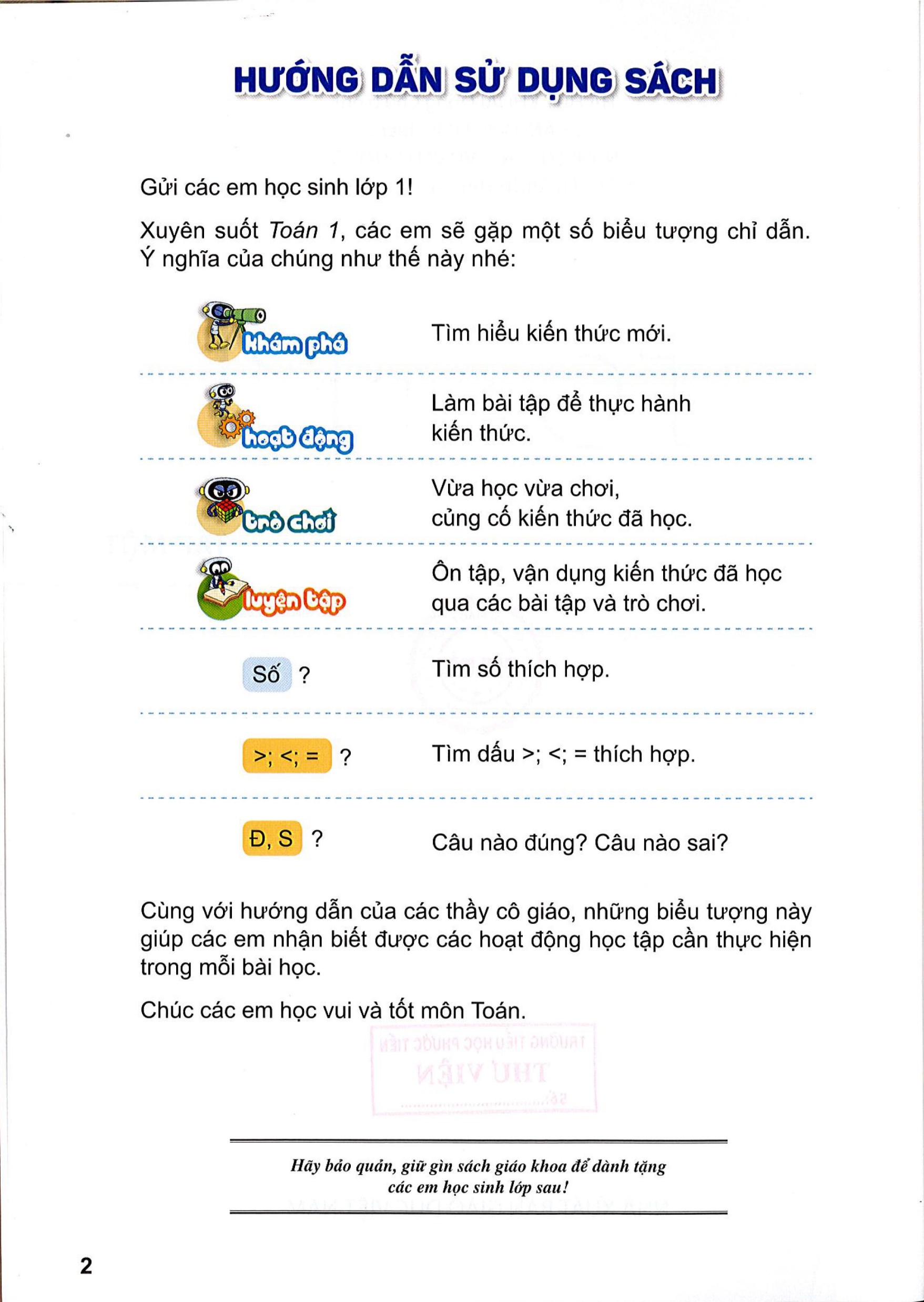 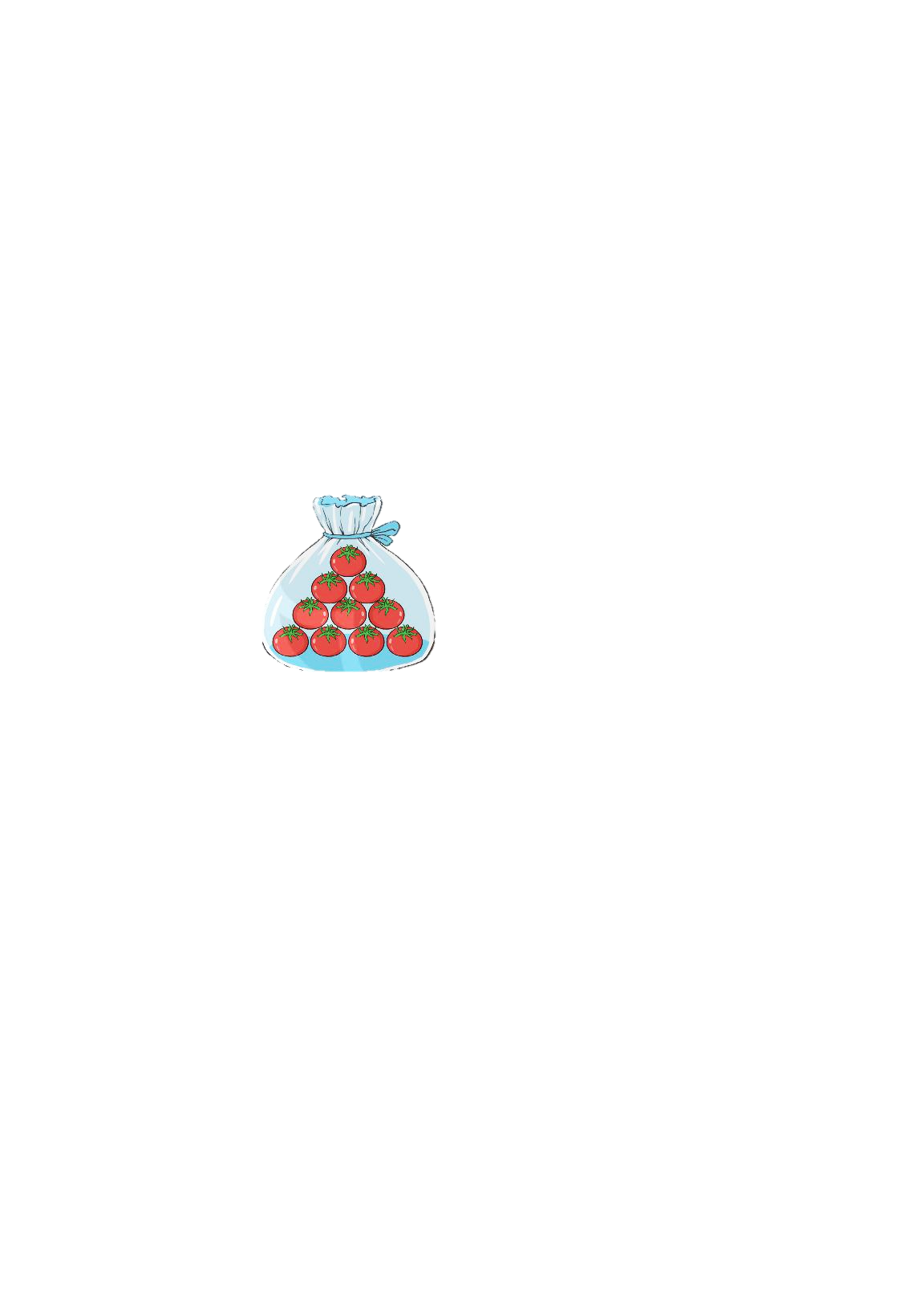 10 quả cà chua
1 chục quả cà chua
1 chục = 10
10 = 1 chục
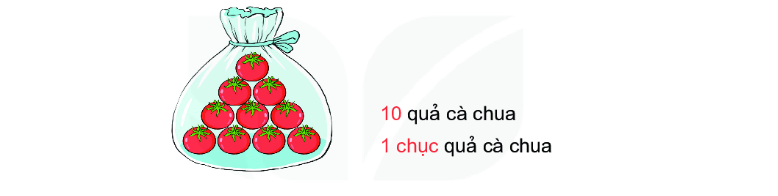 11
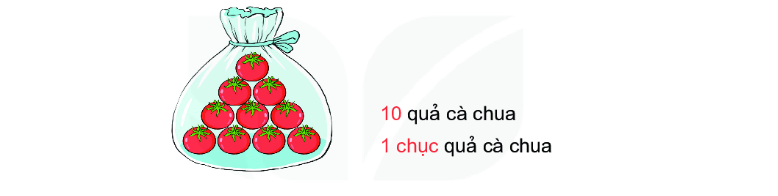 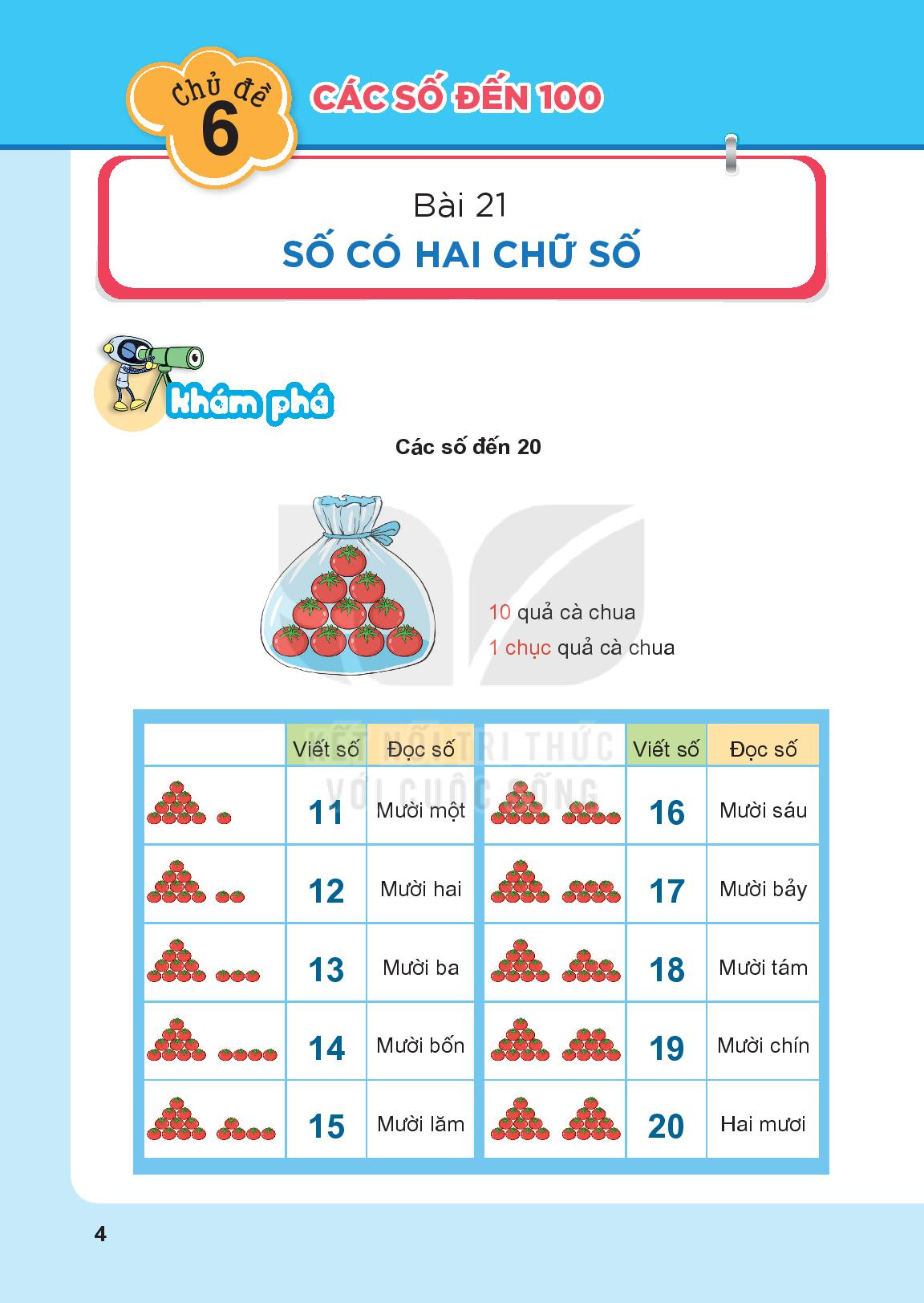 Mười sáu
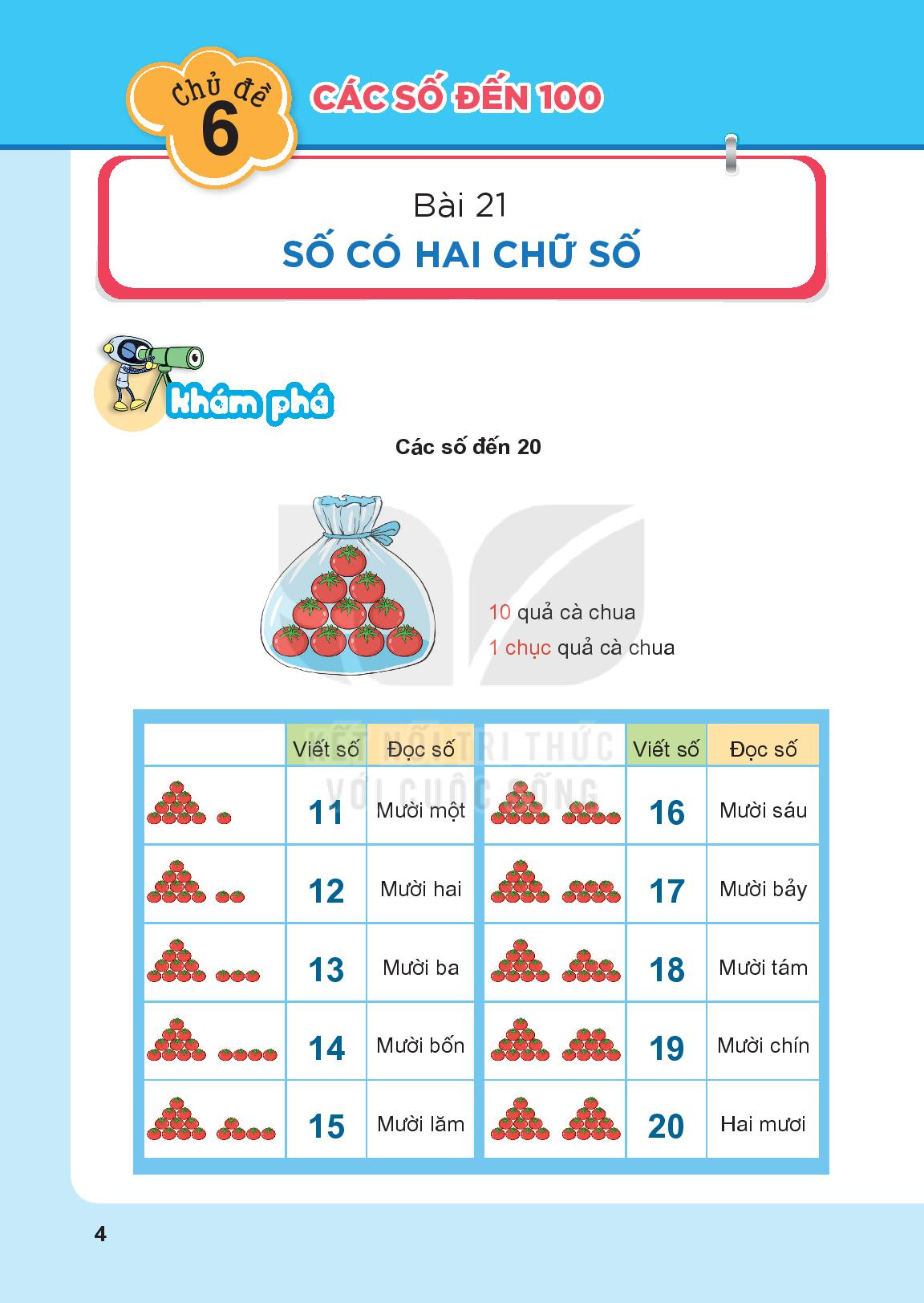 Mười một
16
11
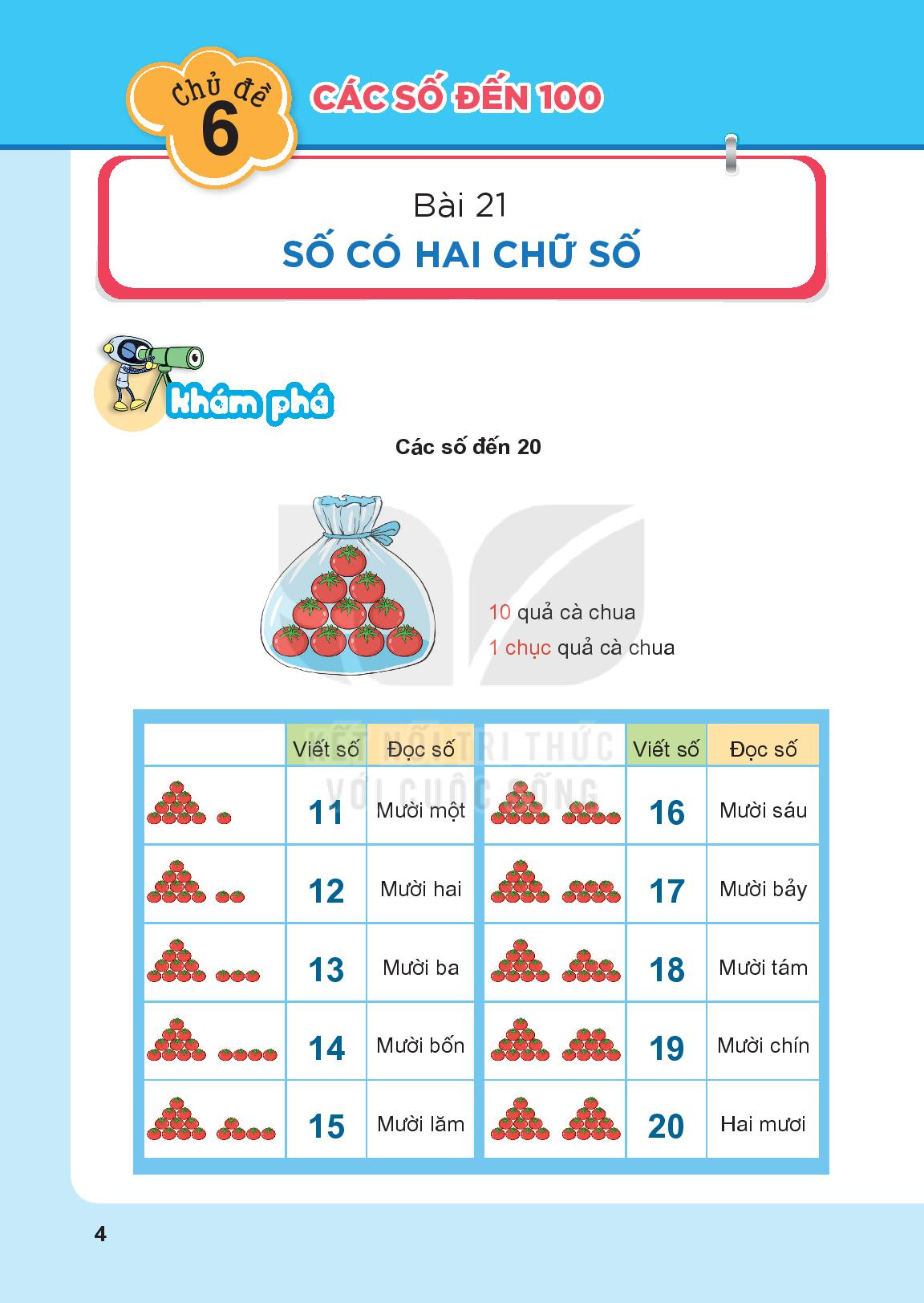 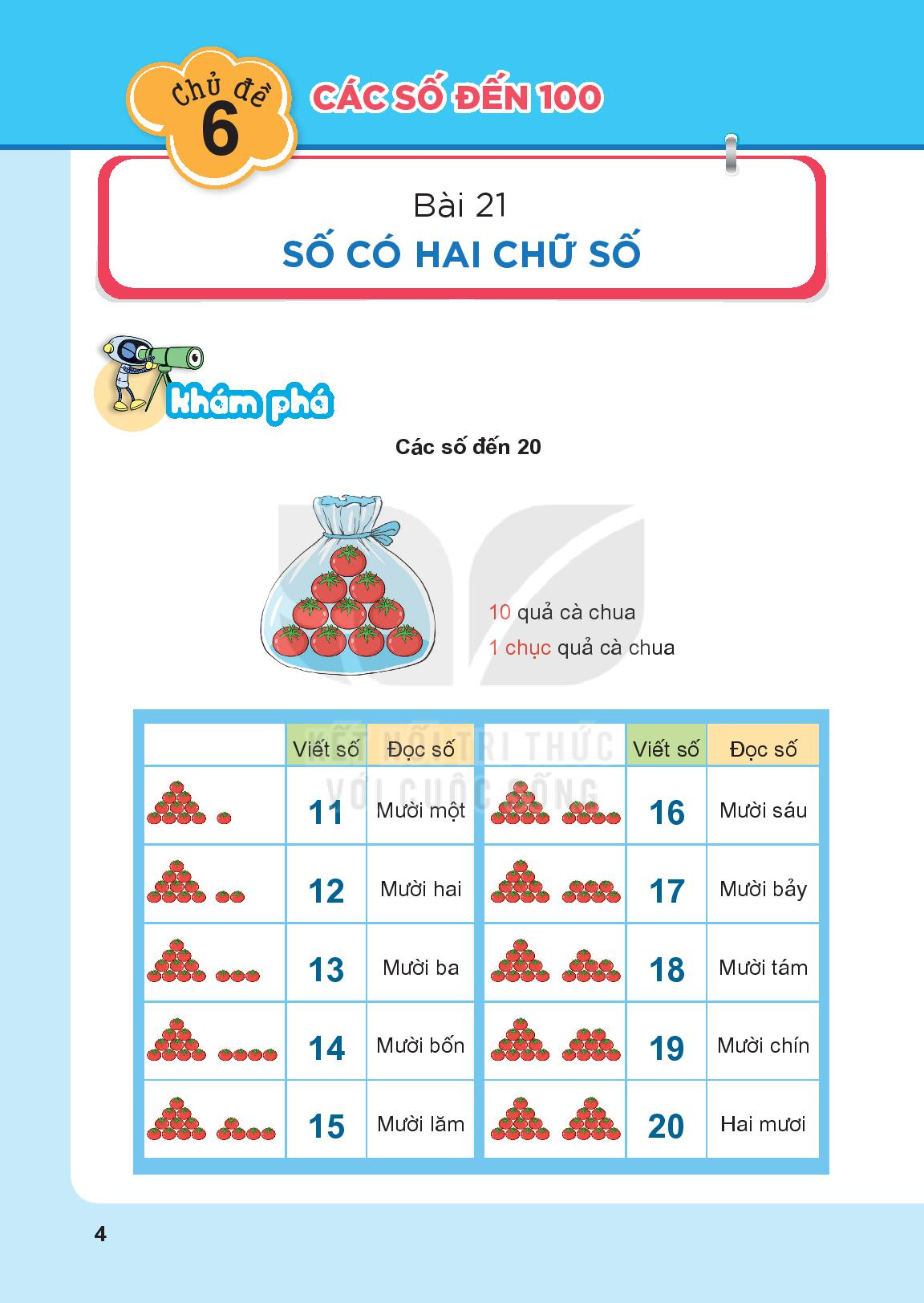 Mười hai
Mười bảy
12
17
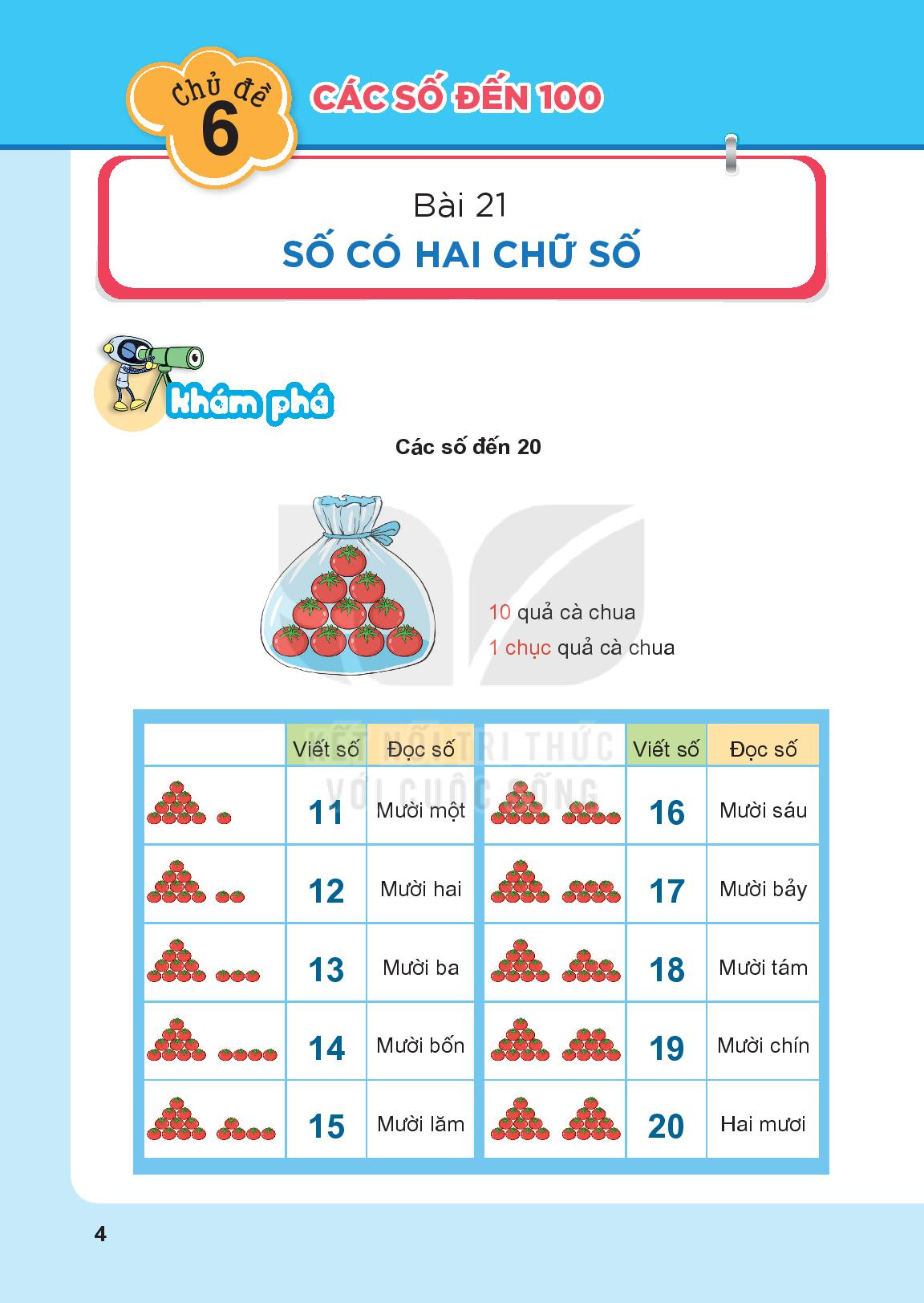 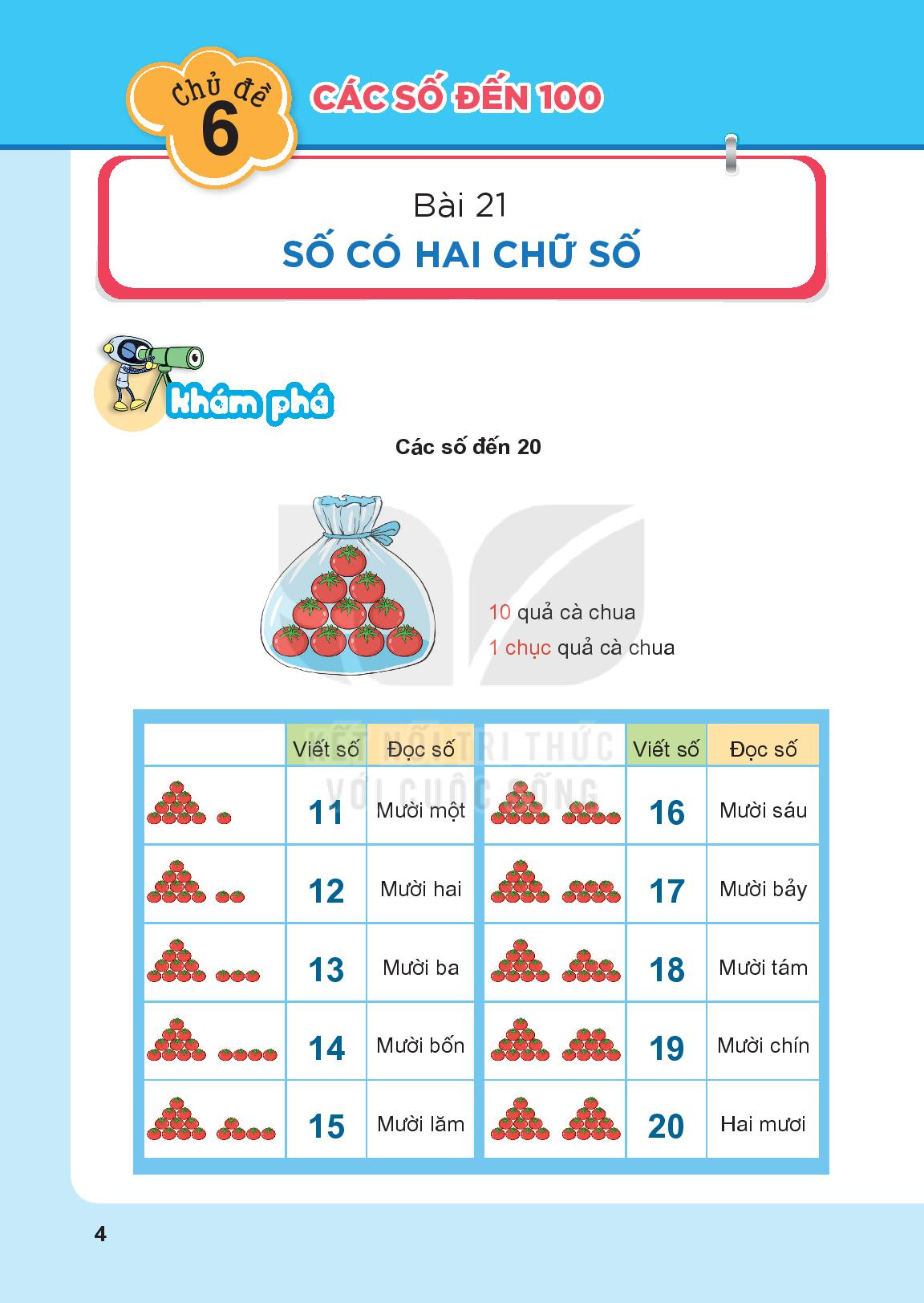 Mười ba
13
18
Mười tám
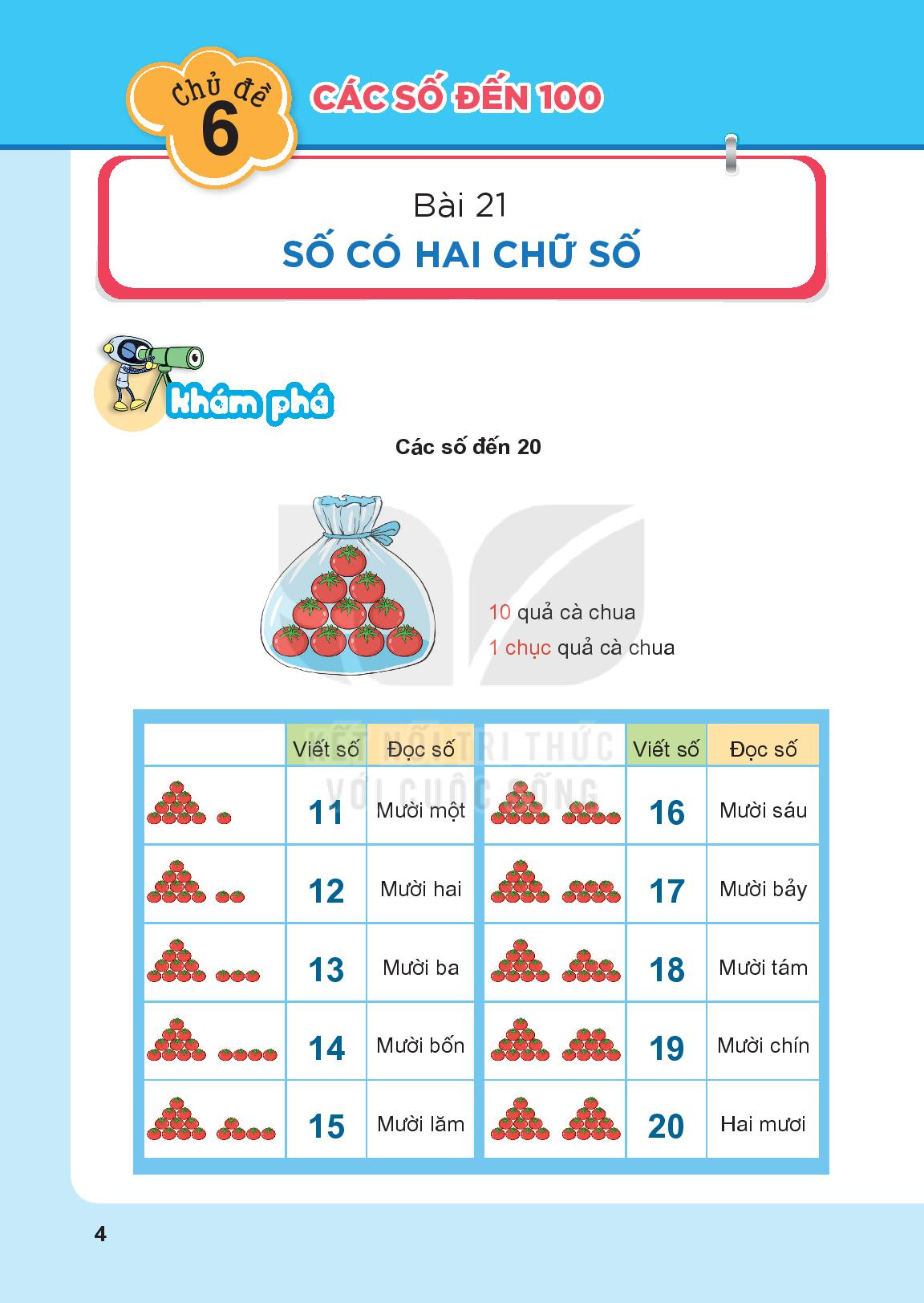 Mười bốn
Mười chín
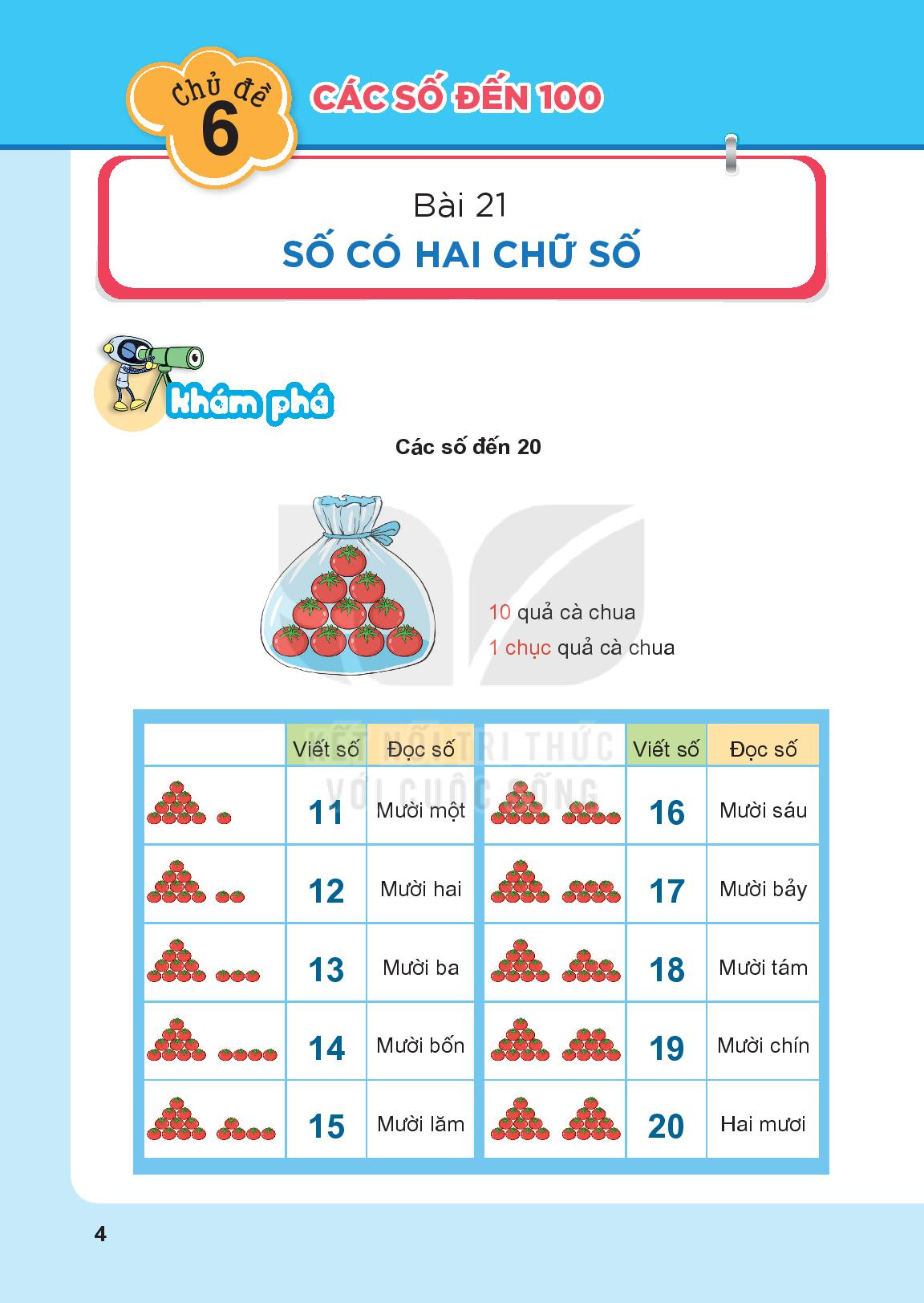 19
14
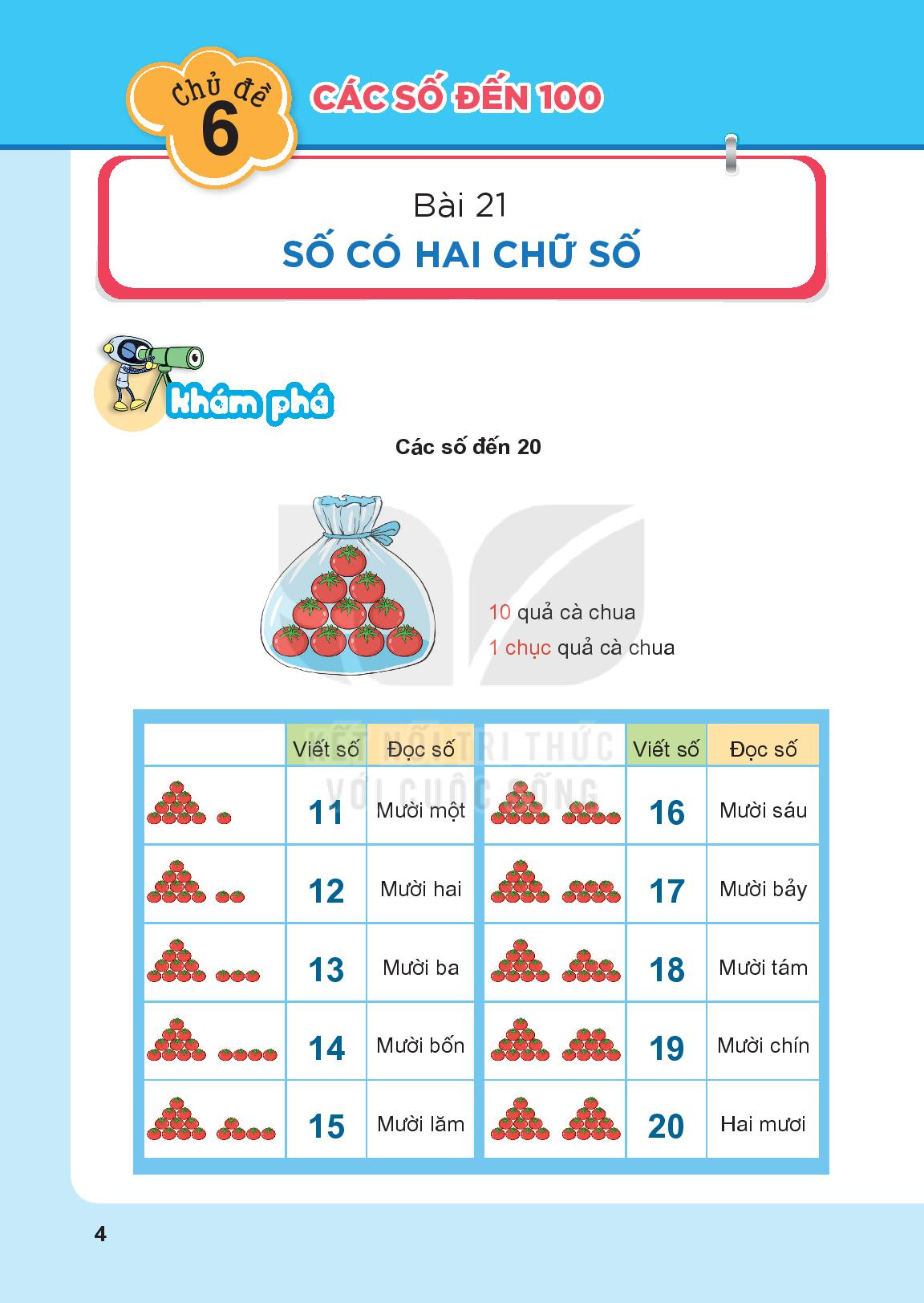 Mười lăm
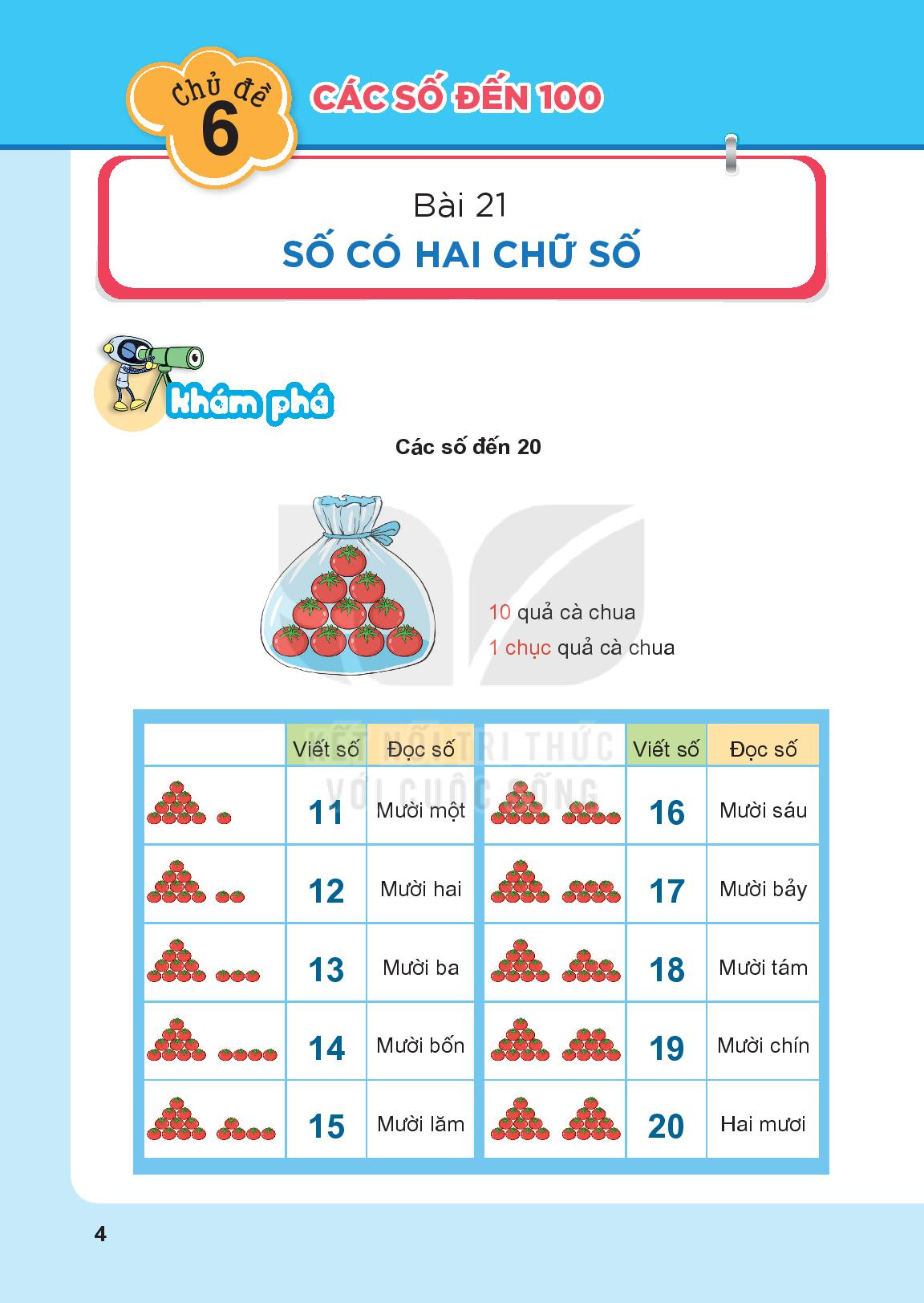 Hai mươi
20
15
Hai chục
19
18
16
15
20
17
13
12
10
11
14
10
Số lớn nhất là số nào?
20
Số bé nhất là số nào?
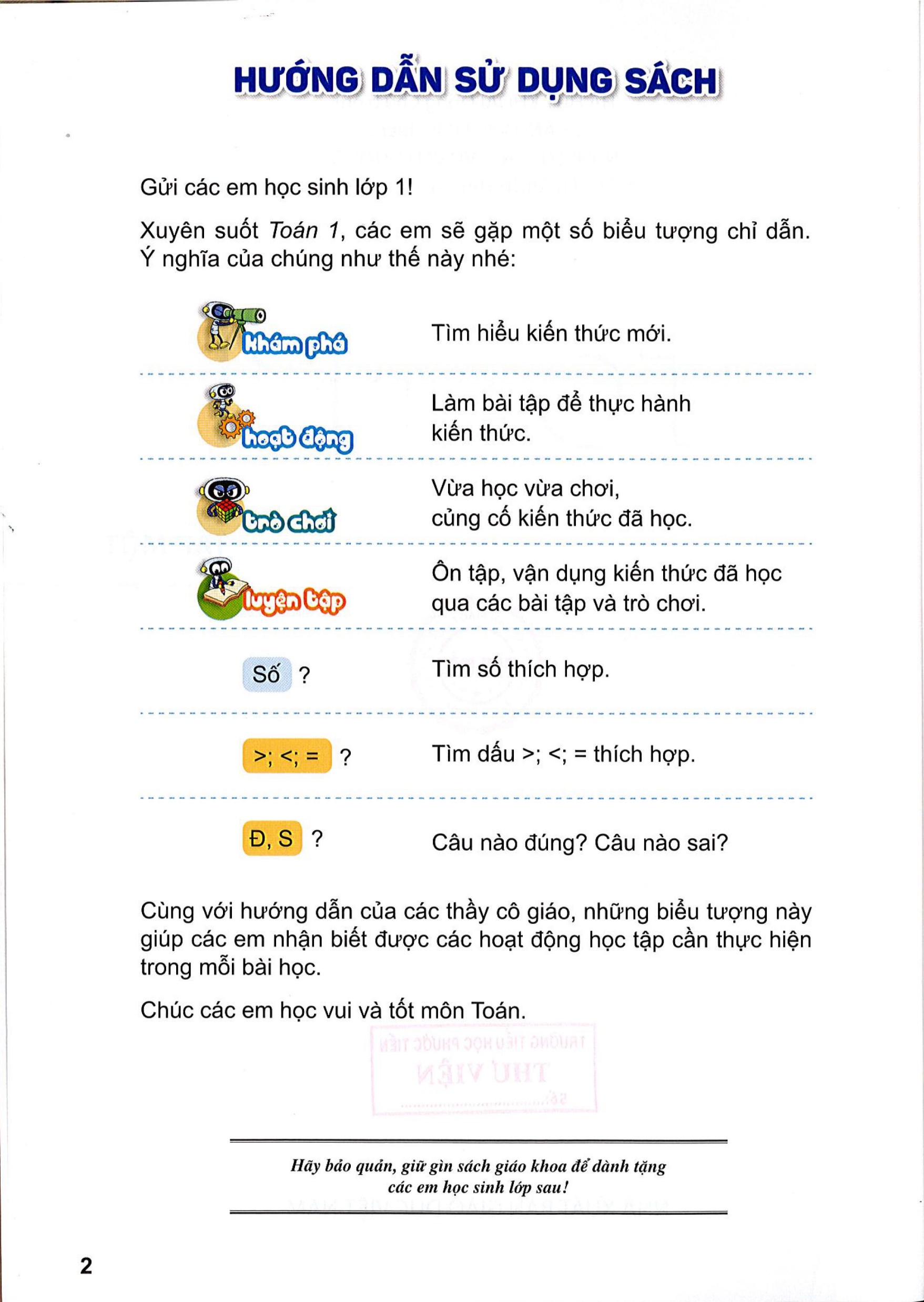 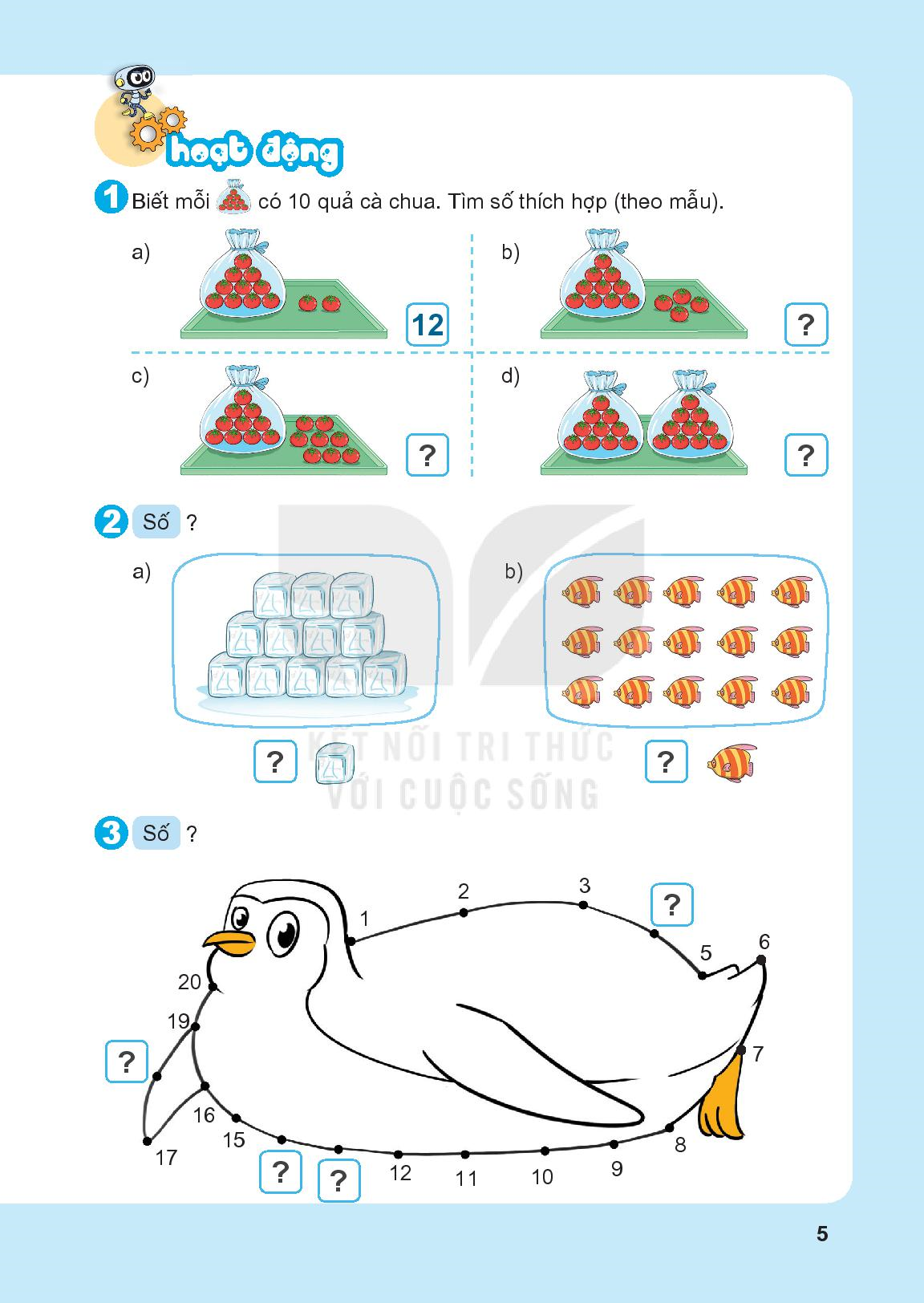 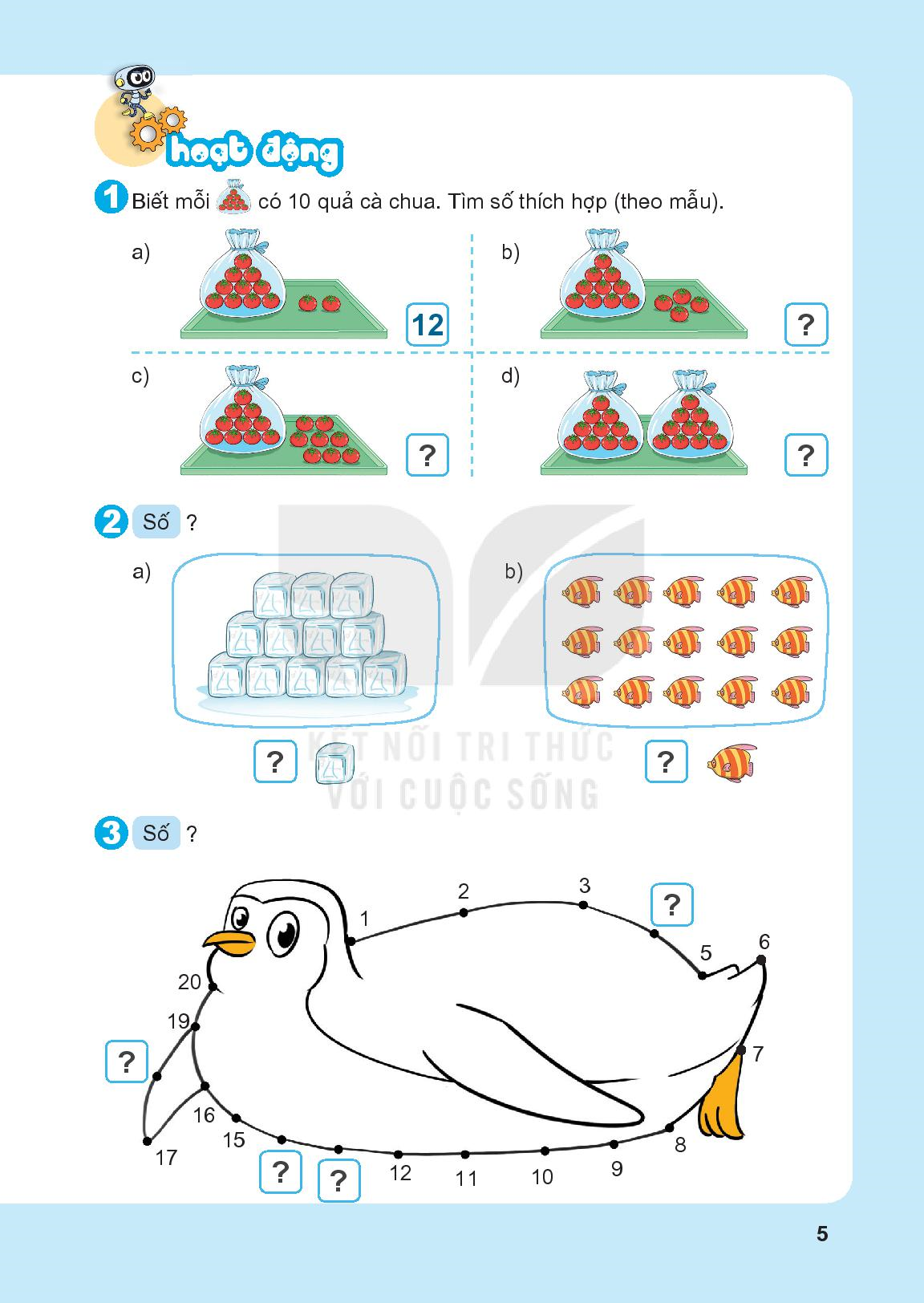 14
18
20
Số 12 gồm 1 chục và 2 đơn vị
Số 14 gồm 1 chục và 4 đơn vị
Số 18 gồm 1 chục và 8 đơn vị
Số 20 gồm 2 chục và 0 đơn vị
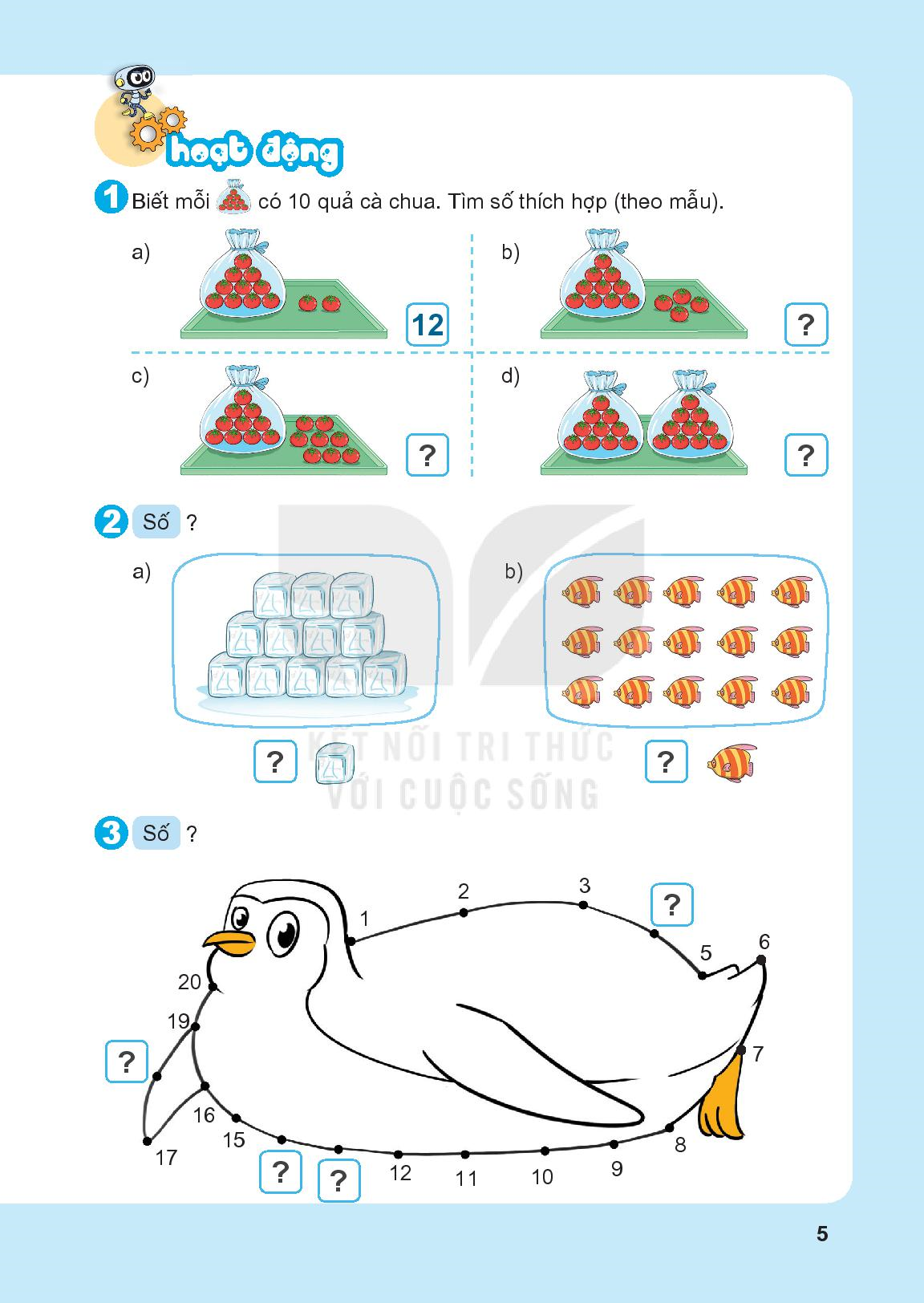 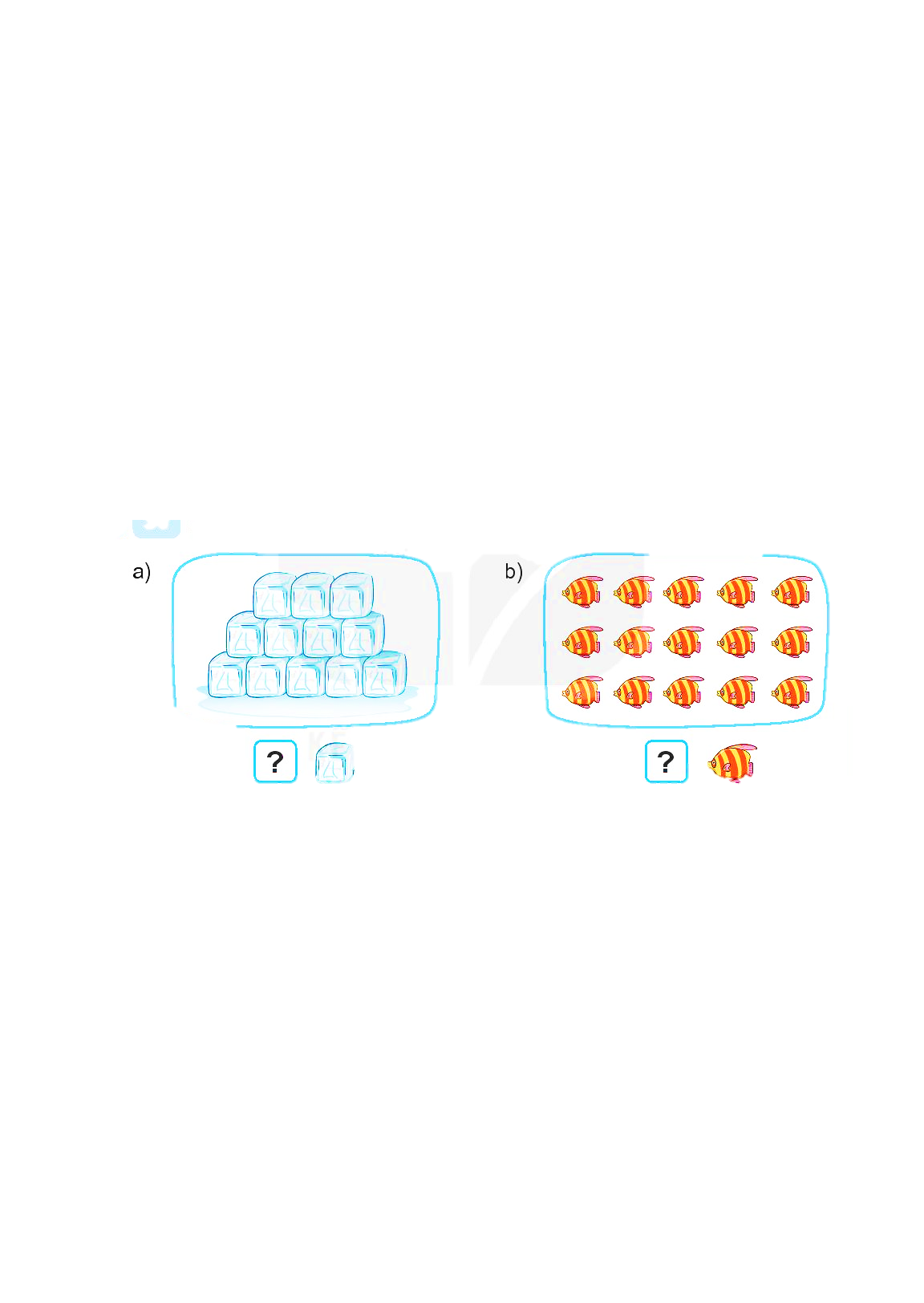 12
15
5
Số 15 gồm …. chục và …. đơn vị
1
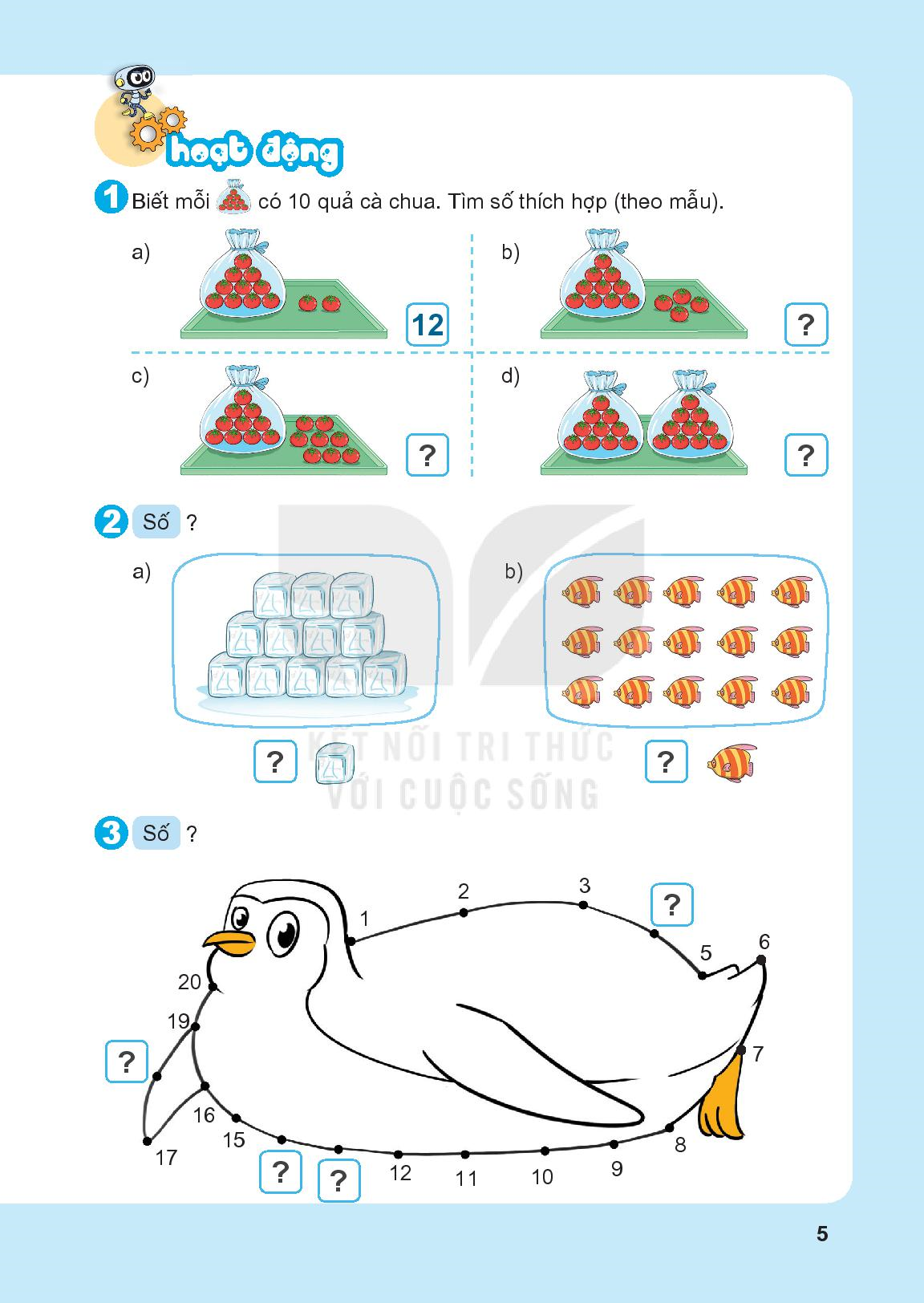 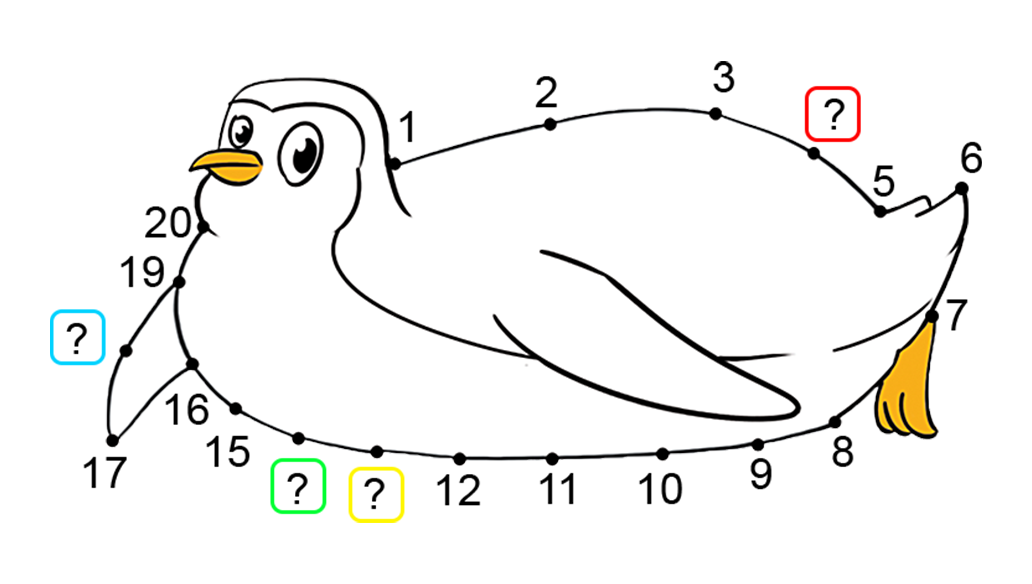 4
18
14
13
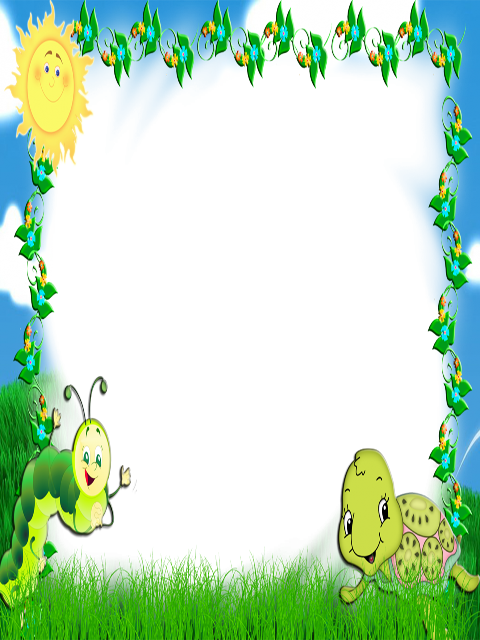 Củng cố
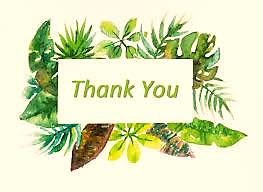 HẸN GẶP LẠI CÁC con!